GET 4 Youth
Exhibition
Curated By
Name Lastname

Contact & Service
Contact information
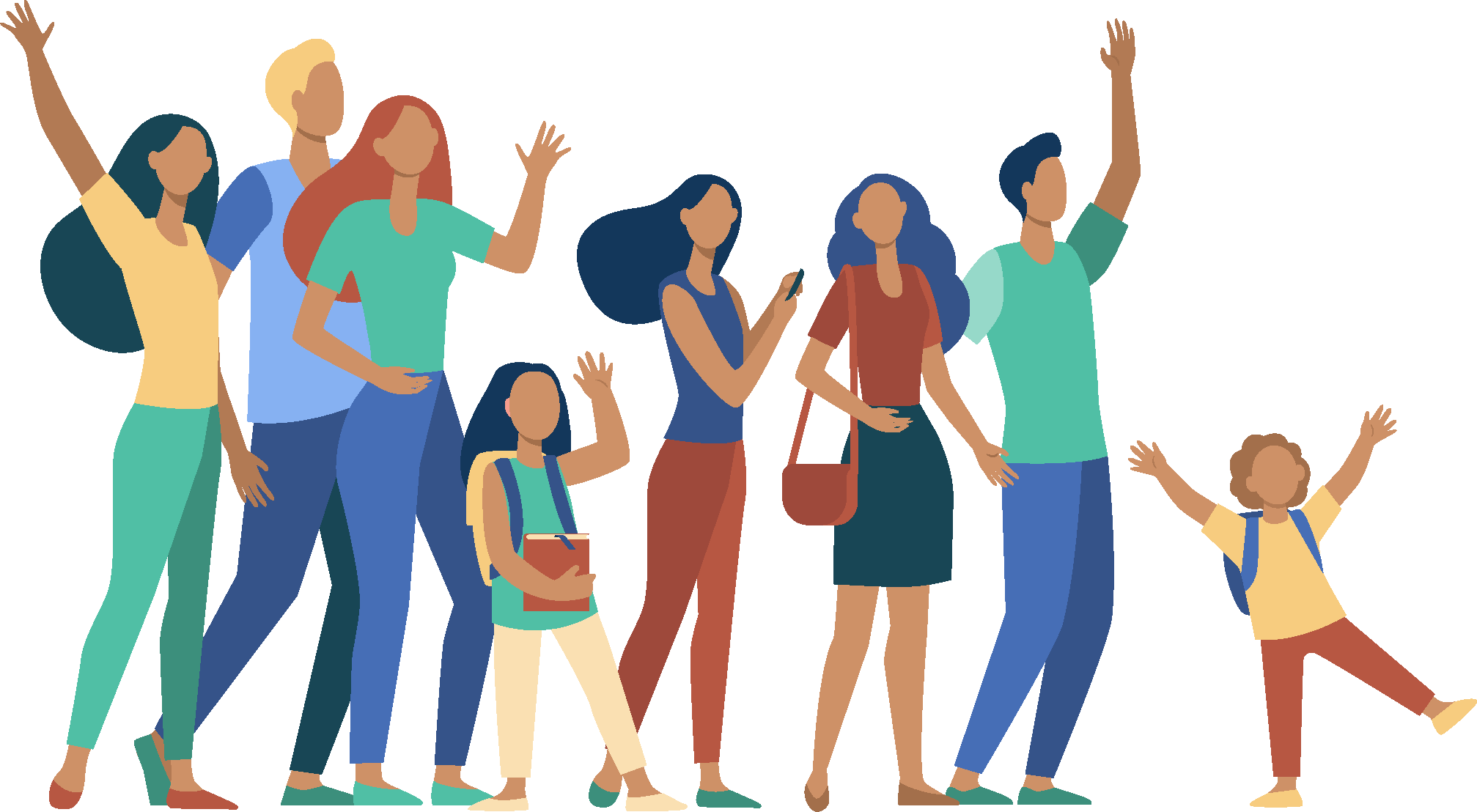 We are all equally human!
We invite you to use this space to write words of kindness and encouragement to yourself or to another person.
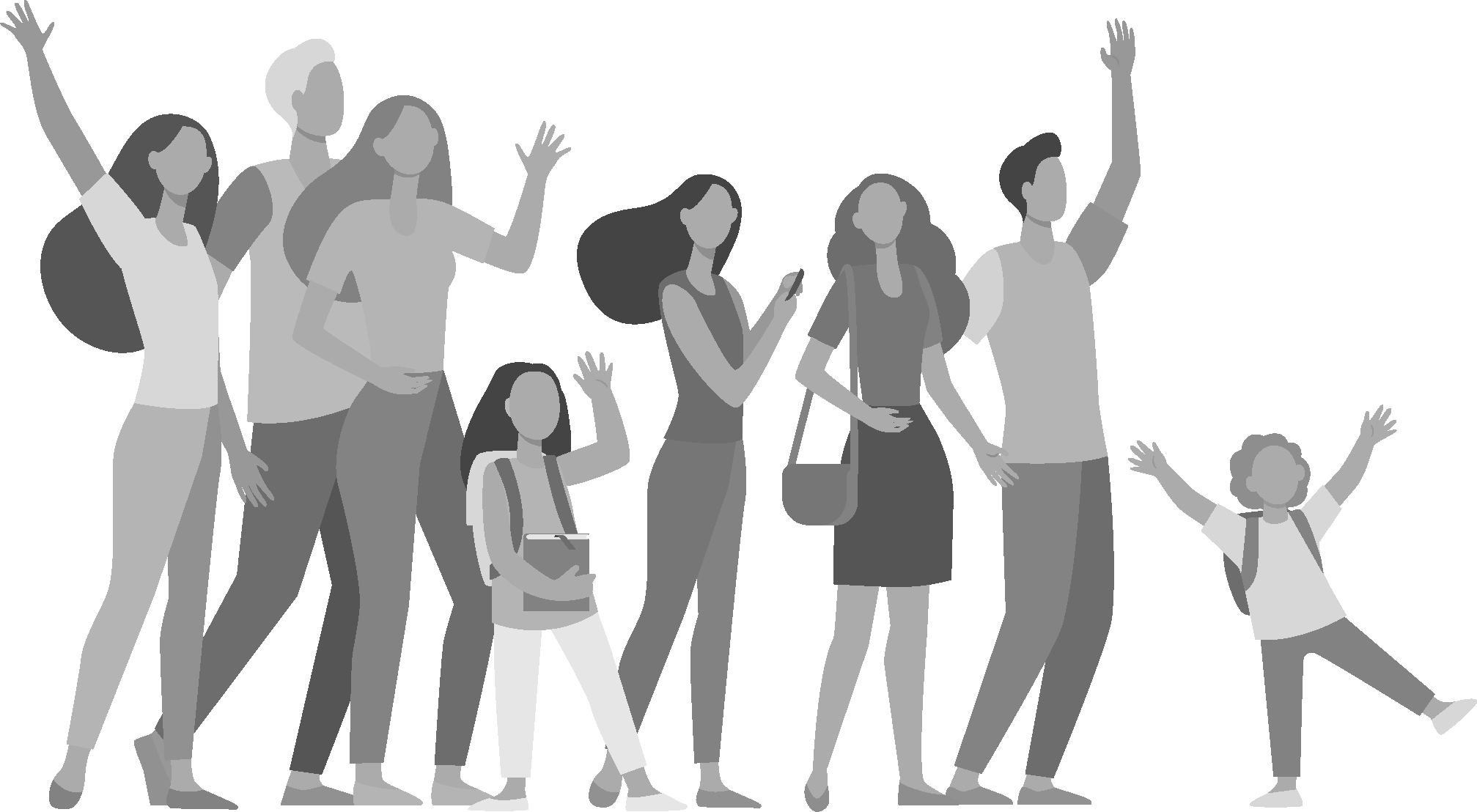